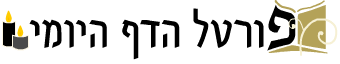 ברוכים הבאים ל
שיעור דף יומי אונליין

יום שלישי ב' באייר תשע"ו

השיעור יתחיל בשעה 21:30

מסכת קידושין  נט ע"ב (2 שורות מלמטה) - ס ע"ב (שורה אחרונה)

מגיד השיעור: הראל שפירא

השיעור היום מוקדש לע"נ חללי צבא הגנה לישראל
דף נט עמוד ב - דף ס עמוד א
משנה דף נח עמוד ב:
האומר לאשה "הרי את מקודשת לי ... מעכשיו ולאחר שלשים יום" ובא אחר וקידשה בתוך שלשים יום - מקודשת ואינה מקודשת.

גמרא דף נט עמוד ב:
מעכשיו ולאחר שלשים יום וכו' 
אמר רב: מקודשת ואינה מקודשת לעולם.
ושמואל אמר: מקודשת ואינה מקודשת אלא עד ל' יום, לאחר ל' פקעי קידושי שני וגמרי קידושי ראשון.
לרב מספקא ליה אי תנאה הואי אי חזרה הואי, לשמואל פשיטא ליה דתנאה הואי.
ובפלוגתא דהני תנאי, דתניא: מהיום ולאחר מיתה גט ואינו גט דברי חכמים, רבי אומר כזה גט.
①

②
אמר אביי: 
ולטעמיה דרב -
בא אחד ואמר לה "הרי את מקודשת לי מעכשיו ולאחר ל' יום",
ובא אחר ואמר לה "הרי את מקודשת לי מעכשיו ולאחר עשרים יום",
ובא אחר ואמר לה "הרי את מקודשת לי מעכשיו ולאחר עשרה ימים" -
מראשון ומאחרון צריכה גט, מאמצעי אינה צריכה גט.
מה נפשך:
אי תנאה הואי - דקמא קידושי, דהנך לאו קידושי, 
אי חזרה הואי - דבתרא קידושי, דהנך לאו קידושי.

פשיטא!
מהו דתימא האי לישנא משמע תנאה ומשמע חזרה, ותיבעי גיטא מכל חד וחד,
קמ''ל.
עמוד א
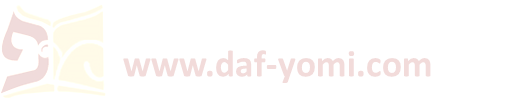 [Speaker Notes: המקדש מעכשיו ולאחר 30 יום:
לדעת רב לשון זו היא ספק חזרה ספק תנאי
לדעת שמואל לשון זו היא ודאי תנאי ועד 30 יום היא ספק מקודשת לשניהם ולאחר 30 יום היא ודאי מקודשת לראשון

מקודשת ואינה מקודשת. לשניהם דאסורה לשניהם אלא אם כן נתן האחד גט ולאדם אחר אסורה עד שיתנו שניהם גט

ולטעמיה דרב. דמספקא ליה בחזרה ותנאה בא אחד ואמר מעכשיו ולאחר שלשים ובא אחר ואמר מעכשיו ולאחר עשרים שכלו של שני בתוך של ראשון ואם דראשון חזרה הוו להו דשני קידושין דהא ראשון הדר ביה ממעכשיו: 
ובא אחר ואמר מעכשיו ולאחר עשרה. וה''ה בהאי אחר אם קדשה סתם הואיל ולא בא אחר אחריו מה לי ולתנאו אלא סידרא נקט ותנא: 
אי חזרה הוי דבתרא הוו קידושין. שלא בא אחר אחריו וגמרו קידושין לאחר עשרה: 

האי לישנא משמע תנאה ומשמע חזרה שתי לשונות במשמע יש אומרה בלשון תנאי ויש אומרה בלשון חזרה ואיכא למימר להאי תנאה ולהאי חזרה ותבעי גיטא מכל חד וחד 
דלמא קמא לחזרה מכוין וחלו של שני ושני לתנאה איכוון ושלו קיימין ואין של ראשון ושל אחרון קידושין ובעיא גיטא מאמצעי 
ואיכא למימר דקמא תנאה ושלו קיימין 
ואיכא למימר דכולהו חזרה ושל אחרון לבד קיימין 
קמ''ל דלאו תרוייהו משתמעי מינה אלא ספק תנאה ספק חזרה ואי תנאה הוא לכולהו הוי תנאה ואין לשון חזרה כלל ואי חזרה הוי לא הוה ביה לישנא דתנאה כלל וממה נפשך אמצעי לא הוו קידושין:]
דף ס עמוד א
אמר אביי: 
ולטעמיה דרב -
בא אחד ואמר לה "הרי את מקודשת לי מעכשיו ולאחר ל' יום",
ובא אחר ואמר לה "הרי את מקודשת לי מעכשיו ולאחר עשרים יום",
ובא אחר ואמר לה "הרי את מקודשת לי מעכשיו ולאחר עשרה ימים" -
מראשון ומאחרון צריכה גט, מאמצעי אינה צריכה גט.
עולא אמר רבי יוחנן: אפי' מאה תופסין בה.
וכן אמר ר' אסי אמר רבי יוחנן: אפילו מאה תופסין בה.

אמר ליה רב משרשיא בריה דרב אמי לר' אסי:
אסברה לך טעמא דרבי יוחנן -
שוו נפשיה כי שרגא דליבני, דכל חד וחד רוחא לחבריה שבק.

מתיב רב חנינא:
מהיום ולאחר מיתה - גט ואינו גט ואם מת חולצת ולא מתייבמת. 
בשלמא לרב - מסייעא ליה,
לשמואל - נמי הא מני רבנן היא ואנן דאמרי כרבי,
אלא לר' יוחנן דאמר שיורא הוי - כל גיטא דמשייר בה ולא כלום הוא, יבומי מייבם!
③
גמרא דף נט עמוד ב:
מעכשיו ולאחר שלשים יום וכו' 
אמר רב: מקודשת ואינה מקודשת לעולם.
ושמואל אמר: מקודשת...גמרי קידושי ראשון...
ובפלוגתא דהני תנאי, דתניא: 
מהיום ולאחר מיתה גט ואינו גט דברי חכמים, 
רבי אומר כזה גט.
①

②
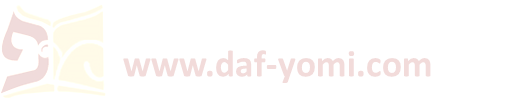 [Speaker Notes: המקדש מעכשיו ולאחר 30 יום:
לדעת רב לשון זו היא ספק חזרה ספק תנאי
לדעת שמואל לשון זו היא ודאי תנאי ועד 30 יום היא ספק מקודשת לשניהם ולאחר 30 יום היא ודאי מקודשת לראשון

אסברה לך כו'. דהא ליכא למימר טעמא דר' יוחנן משום דקסבר שתי לשונות במשמע ומספקא ליה לגבי האי גברא בתנאה ולגבי האי בחזרה דאם כן לא שייך למיתני תופסין דאין תפיסה אלא באחד מהן ואנן הוא דלא ידעינן הי נינהו ומדקתני תופסין משמע דסבירא ליה שיש בה צד קידושין לכולהו: 
דשוו נפשייהו כי שרגא דליבני. המסדר לבינים ורחב כולן שוה אינו מסדר ממש זו על זו דא''כ הרי שורה החיצונה נופלת וחבירתה אחריה אלא מסדר תחילה זו אצל זו וחוזר ומסדר עליה שורה אחרת ונותן החיצונה משוכה לחוץ כדי שישאר ריוח בתחתונה להיות שניה יושבת מקצת עליה ומקצת על שאצלה ונשאר ריוח גם בשניה להיות שלישית מקצת עליה וכן כולם הכא נמי כל אחד מצא מקום זמן פנוי לקדושין ותפסו כולן לאוסרה: 

משנה גיטין עב עמוד א = מהיום ולאחר מיתה

חולצת. שמא אינו גט וזקוקה ליבם: 
ולא מתייבמת. שמא גט הוא והויא לה גרושת אחיו והרי היא לו בכרת שאין עליה זיקת יבום: 
הא מני רבנן היא. דמספקא להו אי תנאה אי חזרה: 
גיטא דשייר ביה לא כלום הוא. דרחמנא אמר (דברים כד) כריתות:]
דף ס עמוד א
עולא אמר רבי יוחנן: אפילו מאה תופסין בה...
שוו נפשיה כי שרגא דליבני, דכל חד וחד רוחא לחבריה שבק.

מתיב רב חנינא:
מהיום ולאחר מיתה - גט ואינו גט ואם מת חולצת ולא מתייבמת... 

לר' יוחנן דאמר שיורא הוי - כל גיטא דמשייר בה ולא כלום הוא, יבומי מייבם!
אמר רבא: 
גט להוציא ומיתה להוציא, מה ששייר גט גמרתו מיתה.

אמר ליה אביי: 
מי דמי? גט מוציאה מרשות יבם, מיתה מכנסה לרשות יבם!

אלא אמר אביי: 
התם טעמא מאי, גזירה משום מהיום אם מתי הרי זה גט.

ונגזור מהיום אם מתי דתחלוץ אטו מהיום ולאחר מיתה! 

אם אתה אומר חולצת, מתייבמת.

הכא נמי אם אתה אומר חולצת מתייבמת!

תתייבם ואין בכך כלום חששא דרבנן הוא.
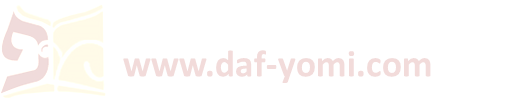 [Speaker Notes: אם מתי. פשיטא לן דתנאה הוא והוי גיטא למפרע לכשימות: 

הרי זה גט. ואינה צריכה חליצה משימות: 

אטו מהיום ולאחר מיתה. דפשיטא לרבי יוחנן דשיורא הוא ולא הוי גט כלל: 

ומשני אם אתה מצריכה חליצה אתו נמי ליבומה. דאמר מדאצרכוה חליצה קים להו לרבנן דלאו גיטא הוא ואתו לייבומי גרושה והיא בכרת 
ופרכינן הכא נמי במהיום ולאחר מיתה ניחוש דלמא אתי ליבומה שאם אתה אומר חולצת מתייבמת ומשני תתייבם ואין בכך כלום דגיטא דשייר ביה לאו גיטא הוא כלל והא דקתני לא מתייבמת חששא דרבנן היא דגזרו אטו מהיום אם מתי]
דף ס עמוד א
משנה 

האומר לאשה:

"הרי את מקודשת לי על מנת שאתן לך מאתים זוז" - הרי זו מקודשת והוא יתן.

"על מנת שאתן לך מכאן ועד ל' יום" - נתן לה בתוך שלשים מקודשת, ואם לאו אינה מקודשת.

"ע''מ שיש לי מאתים זוז" - הרי זו מקודשת ויש לו.

"על מנת שאראך מאתים זוז" - הרי זו מקודשת ויראה לה, ואם הראה על השלחן אינה מקודשת.
גמרא 

איתמר:
רב הונא אמר: והוא יתן.
רב יהודה אמר: לכשיתן.

רב הונא אמר והוא יתן - תנאה הוי מקיים תנאה ואזיל,
רב יהודה אמר לכשיתן - לכי יהיב הוו קידושי השתא מיהא לא הוו קידושי.

מאי בינייהו? 
איכא בינייהו שפשטה ידה וקבלה קידושין מאחר -
לרב הונא לא הוו קידושי, לרב יהודה הוו קידושי.
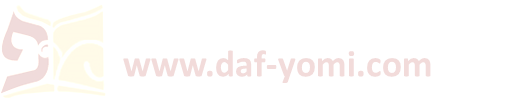 [Speaker Notes: הרי את מקודשת לי. בפרוטה זו על מנת שאתן ליך מאתים זוז: 

הרי זו מקודשת ויש לו – אף אם הם במקום רחוק ואינו יכול להראותם לה – ר"ן

ה''ג ואם הראה על השלחן אינה מקודשת. והכי פירושה ואם היה שולחני והראה לה מעות שאינן שלו והם על שלחן שלפניו אינה מקודשת דלא נתכוונה זו אלא לראות משלו: 

גמ' אמר רב הונא והוא יתן. לכשירצה וקידושין חלין למפרע משעת קידושין ומיהו מודה רב הונא דאם מת קודם שניתנו אינה צריכה חליצה שהרי לא קיים תנאו: 

וקיבלה קידושין מאחר. קודם שיקיים תנאו ואח''כ עמד זה וקיים תנאו: 
לרב הונא לא הוו קידושי. שני קידושין דהא גמרו קידושי ראשון למפרע: 
לרב יהודה הוו קידושי. שני קדושין שהרי הראשון לא נתכוון לקדשה בפרוטה אלא במאתים זוז דלית ליה לרב יהודה באומר על מנת כאומר מעכשיו דמי והרי קדמו קידושי שני:]
דף ס עמוד א - דף ס עמוד ב
משנה 
האומר לאשה: "הרי את מקודשת לי על מנת שאתן לך מאתים זוז" - הרי זו מקודשת והוא יתן.
גמרא 
איתמר: רב הונא אמר: והוא יתן. רב יהודה אמר: לכשיתן.
ותנן נמי גבי גיטין כי האי גוונא:
האומר לאשה "הרי זה גיטך על מנת שתתני לי מאתים זוז" - הרי זו מגורשת והיא תתן.

איתמר: 
רב הונא אמר: והיא תתן.
רב יהודה אמר: לכשתתן.

רב הונא אמר והיא תתן - תנאה הוי מקיימא תנאה ואזלה,
רב יהודה אמר לכשתתן - לכי יהיבה ליה הוא דהוי גט השתא מיהא לא הוי גט.

מאי בינייהו?
איכא בינייהו שנתקרע הגט או שאבד -
לרב הונא הוי גט, לרב יהודה לא הוי גט. 

וצריכא,

דאי אשמעינן גבי קידושין -
בהא קאמר רב הונא משום דלקרובה קאתי,
אבל גירושין דלרחקה קאתי אימא מודי ליה לרב יהודה.

ואי איתמר בהך -
בהך קאמר רב הונא משום דאיהו לא כסיף ליה למתבעה, 
אבל הכא דאיהי כסיפא לה למיתבעיה אימא מודי ליה לרב יהודה צריכא.
עמוד ב
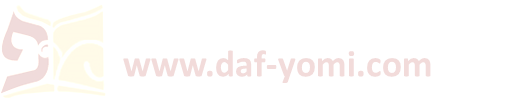 [Speaker Notes: מאי בינייהו. על כרחיך לרב הונא נמי אסורה לינשא עד שתתן שמא לא יתקיים התנאי וגט בטל ובניה ממזרים: 

דלקרובה אתי. ומיהר לקרבה אליו וגמר קידושין בפרוטה שנתן לה: 
אימא מודה ליה לרב יהודה. דלא גמר למיהוי גיטא עד שתתן אולי יתפייסו בינתיים שאין אדם ממהר לרחק את אשתו: 

בהך קאמר רב הונא. דמגורשת מיד לא חשש הבעל לעכב גירושיה עד שיקבל המעות משום דלא כסיף למתבע לה: 
אימא מודה ליה לרב יהודה. שהרי לא נתרצית בקידושיה עד שיתן:]
דף ס עמוד ב
מיתיבי:
"הרי זה גיטך ע''מ שתתני לי מאתים זוז" -
אע''פ שנתקרע הגט או שאבד - הרי זו מגורשת,
לאחר לא תנשא עד שתתן.

ועוד תניא: 
אמר לה "הרי זה גיטך ע''מ שתתני לי מאתים זוז" ומת -
נתנה - אין זקוקה ליבם, לא נתנה - זקוקה ליבם, 
רשב''ג אומר: נותנת לאחיו או לאביו או לאחד מן הקרובים.

עד כאן לא פליגי, 
אלא דמר סבר לי ולא ליורשיי,
ומר סבר אפי' ליורשיי,
דכולי עלמא מיהא תנאה הוי - תיובתא דרב יהודה!

אמר לך רב יהודה: 
הא מני רבי היא, 
דאמר רב הונא אמר רבי: כל האומר ע''מ כאומר מעכשיו דמי,
ופליגי רבנן עליה,
ואנא דאמרי כרבנן.
❶






❷
משנה (דף ס עמוד א)
האומר לאשה: "הרי את מקודשת לי על מנת שאתן לך מאתים זוז" - הרי זו מקודשת והוא יתן.
גמרא 
איתמר: רב הונא אמר: והוא יתן. רב יהודה אמר: לכשיתן. 
רב הונא אמר והוא יתן - תנאה הוי מקיים תנאה ואזיל,
רב יהודה אמר לכשיתן - לכי יהיב הוו קידושי השתא מיהא לא הוו קידושי...

ותנן נמי גבי גיטין כי האי גוונא:
האומר לאשה "הרי זה גיטך על מנת שתתני לי מאתים זוז" - הרי זו מגורשת והיא תתן.
איתמר: 
רב הונא אמר: והיא תתן.
רב יהודה אמר: לכשתתן...
מאי בינייהו?
איכא בינייהו שנתקרע הגט או שאבד -
לרב הונא הוי גט, לרב יהודה לא הוי גט.
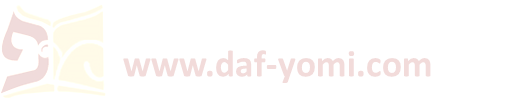 [Speaker Notes: שנתקרע. קודם שנתנה: 

נתנה. קודם שמת: 
אבל לכ''ע תנאה הוי. ואפילו ת''ק מודה שאם פירש על מנת שתתן לי או ליורשיי שאפילו מת נותנה ליורשיו ופטורה מן החליצה דהוה ליה גט למפרע משקבלתו: 

כאומר מעכשיו. ע''מ כך וכך דמי:]
דף ס עמוד ב
מיתיבי:
"הרי זה גיטך ע''מ שתתני לי מאתים זוז" -
אע''פ שנתקרע הגט או שאבד - הרי זו מגורשת,
לאחר לא תנשא עד שתתן.

ועוד תניא: 
אמר לה "הרי זה גיטך ע''מ שתתני לי מאתים זוז" ומת -
נתנה - אין זקוקה ליבם, לא נתנה - זקוקה ליבם, 
רשב''ג אומר: נותנת לאחיו או לאביו או לאחד מן הקרובים.

עד כאן לא פליגי, 
אלא דמר סבר לי ולא ליורשיי,
ומר סבר אפי' ליורשיי,
דכולי עלמא מיהא תנאה הוי - תיובתא דרב יהודה!

אמר לך רב יהודה: 
הא מני רבי היא, 
דאמר רב הונא אמר רבי: כל האומר ע''מ כאומר מעכשיו דמי,
ופליגי רבנן עליה,
ואנא דאמרי כרבנן.
❶






❷
משנה (דף ס עמוד א)
האומר לאשה: "הרי את מקודשת לי על מנת שאתן לך מאתים זוז" - הרי זו מקודשת והוא יתן.
גמרא 
איתמר: רב הונא אמר: והוא יתן. רב יהודה אמר: לכשיתן. 
רב הונא אמר והוא יתן - תנאה הוי מקיים תנאה ואזיל,
רב יהודה אמר לכשיתן - לכי יהיב הוו קידושי השתא מיהא לא הוו קידושי...

ותנן נמי גבי גיטין כי האי גוונא:
האומר לאשה "הרי זה גיטך על מנת שתתני לי מאתים זוז" - הרי זו מגורשת והיא תתן.
איתמר: 
רב הונא אמר: והיא תתן.
רב יהודה אמר: לכשתתן...
מאי בינייהו?
איכא בינייהו שנתקרע הגט או שאבד -
לרב הונא הוי גט, לרב יהודה לא הוי גט.
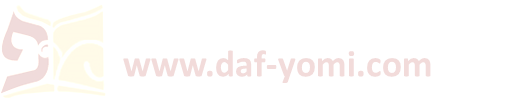 [Speaker Notes: שנתקרע. קודם שנתנה: 

נתנה. קודם שמת: 
אבל לכ''ע תנאה הוי. ואפילו ת''ק מודה שאם פירש על מנת שתתן לי או ליורשיי שאפילו מת נותנה ליורשיו ופטורה מן החליצה דהוה ליה גט למפרע משקבלתו: 

כאומר מעכשיו. ע''מ כך וכך דמי:]
דף ס עמוד ב
מיתיבי:
"הרי זה גיטך ע''מ שתתני לי מאתים זוז" -
אע''פ שנתקרע הגט או שאבד - הרי זו מגורשת,
לאחר לא תנשא עד שתתן.

ועוד תניא: 
אמר לה "הרי זה גיטך ע''מ שתתני לי מאתים זוז" ומת -
נתנה - אין זקוקה ליבם, לא נתנה - זקוקה ליבם, 
רשב''ג אומר: נותנת לאחיו או לאביו או לאחד מן הקרובים.

עד כאן לא פליגי, 
אלא דמר סבר לי ולא ליורשיי,
ומר סבר אפי' ליורשיי,
דכולי עלמא מיהא תנאה הוי - תיובתא דרב יהודה!

אמר לך רב יהודה: 
הא מני רבי היא, 
דאמר רב הונא אמר רבי: כל האומר ע''מ כאומר מעכשיו דמי,
ופליגי רבנן עליה,
ואנא דאמרי כרבנן.
❶






❷
משנה (דף ס עמוד א)
האומר לאשה: "הרי את מקודשת לי על מנת שאתן לך מאתים זוז" - הרי זו מקודשת והוא יתן.
גמרא 
איתמר: רב הונא אמר: והוא יתן. רב יהודה אמר: לכשיתן. 
רב הונא אמר והוא יתן - תנאה הוי מקיים תנאה ואזיל,
רב יהודה אמר לכשיתן - לכי יהיב הוו קידושי השתא מיהא לא הוו קידושי...

ותנן נמי גבי גיטין כי האי גוונא:
האומר לאשה "הרי זה גיטך על מנת שתתני לי מאתים זוז" - הרי זו מגורשת והיא תתן.
איתמר: 
רב הונא אמר: והיא תתן.
רב יהודה אמר: לכשתתן...
מאי בינייהו?
איכא בינייהו שנתקרע הגט או שאבד -
לרב הונא הוי גט, לרב יהודה לא הוי גט.
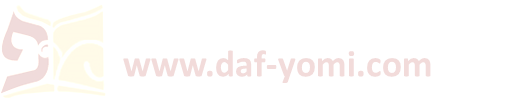 [Speaker Notes: שנתקרע. קודם שנתנה: 

נתנה. קודם שמת: 
אבל לכ''ע תנאה הוי. ואפילו ת''ק מודה שאם פירש על מנת שתתן לי או ליורשיי שאפילו מת נותנה ליורשיו ופטורה מן החליצה דהוה ליה גט למפרע משקבלתו: 

כאומר מעכשיו. ע''מ כך וכך דמי:]
דף ס עמוד ב
מיתיבי:
"הרי זה גיטך ע''מ שתתני לי מאתים זוז" -
אע''פ שנתקרע הגט או שאבד - הרי זו מגורשת,
לאחר לא תנשא עד שתתן.

ועוד תניא: 
אמר לה "הרי זה גיטך ע''מ שתתני לי מאתים זוז" ומת -
נתנה - אין זקוקה ליבם, לא נתנה - זקוקה ליבם, 
רשב''ג אומר: נותנת לאחיו או לאביו או לאחד מן הקרובים.

עד כאן לא פליגי, 
אלא דמר סבר לי ולא ליורשיי,
ומר סבר אפי' ליורשיי,
דכולי עלמא מיהא תנאה הוי - תיובתא דרב יהודה!

אמר לך רב יהודה: 
הא מני רבי היא, 
דאמר רב הונא אמר רבי: כל האומר ע''מ כאומר מעכשיו דמי,
ופליגי רבנן עליה,
ואנא דאמרי כרבנן.
❶






❷
משנה (דף ס עמוד א)
האומר לאשה: "הרי את מקודשת לי על מנת שאתן לך מאתים זוז" - הרי זו מקודשת והוא יתן.
גמרא 
איתמר: רב הונא אמר: והוא יתן. רב יהודה אמר: לכשיתן. 
רב הונא אמר והוא יתן - תנאה הוי מקיים תנאה ואזיל,
רב יהודה אמר לכשיתן - לכי יהיב הוו קידושי השתא מיהא לא הוו קידושי...

ותנן נמי גבי גיטין כי האי גוונא:
האומר לאשה "הרי זה גיטך על מנת שתתני לי מאתים זוז" - הרי זו מגורשת והיא תתן.
איתמר: 
רב הונא אמר: והיא תתן.
רב יהודה אמר: לכשתתן...
מאי בינייהו?
איכא בינייהו שנתקרע הגט או שאבד -
לרב הונא הוי גט, לרב יהודה לא הוי גט.
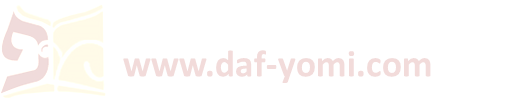 [Speaker Notes: שנתקרע. קודם שנתנה: 

נתנה. קודם שמת: 
אבל לכ''ע תנאה הוי. ואפילו ת''ק מודה שאם פירש על מנת שתתן לי או ליורשיי שאפילו מת נותנה ליורשיו ופטורה מן החליצה דהוה ליה גט למפרע משקבלתו: 

כאומר מעכשיו. ע''מ כך וכך דמי:]
דף ס עמוד ב
גופא:
אמר רב הונא אמר רבי: 
כל האומר ע''מ כאומר מעכשיו דמי.

אמר רבי זירא: 

כי הוינן בבבל, 
הוה אמרינן, הא דאמר רב הונא אמר רבי כל האומר "על מנת" כאומר "מעכשיו" דמי, פליגי רבנן עליה.

כי סלקי להתם, 
אשכחיה לרבי אסי דיתיב וקאמר לה משמיה דרבי יוחנן:
הכל מודים באומר "על מנת" כאומר "מעכשיו" דמי,
לא נחלקו אלא "מהיום ולאחר מיתה".

והתניא: 
"מהיום ולאחר מיתה" - גט ואינו גט דברי חכמים, רבי אומר כזה גט.

ולרב יהודה דאמר ב"על מנת" נמי פליגי,
אדמיפלגי ב"מהיום ולאחר מיתה" ניפלגי ב"על מנת"!

להודיעך כח דרבי ד"מהיום ולאחר מיתה" נמי הרי זה גט.

וניפלגי ב"על מנת" להודיעך כח דרבנן!

כח דהיתירא עדיף.
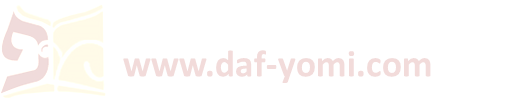 [Speaker Notes: כי סלקי להתם. כשעליתי לארץ ישראל: 
לא נחלקו. כלומר לא מספקא להו לרבנן אי תנאה אי חזרה אלא במהיום ולאחר מיתה: והתניא. בניחותא:]
דף ס עמוד ב
על מנת שאתן לך מכאן וכו': 
פשיטא!
מהו דתימא לאו תנאה הוא ולזרוזיה קאמר,
קמ''ל.


על מנת שיש לי מאתים זוז וכו': 
וניחוש שמא יש לו!
ועוד תניא: חיישינן שמא יש לו!
לא קשיא, הא בקידושי ודאי, הא בקידושי ספק.


ע''מ שאראך מאתים זוז וכו': 
תנא: לא נתכונה אלא לראות משלו.


ואם הראה לה על השלחן אינה מקודשת: 
פשיטא!
לא צריכא דאע''ג דנקט דמי בעיסקא.
משנה (דף ס עמוד א)

האומר לאשה:

"הרי את מקודשת לי על מנת שאתן לך מאתים זוז" - הרי זו מקודשת והוא יתן.

"על מנת שאתן לך מכאן ועד ל' יום" -
נתן לה בתוך שלשים מקודשת, ואם לאו אינה מקודשת.

"ע''מ שיש לי מאתים זוז" - 
הרי זו מקודשת ויש לו.

"על מנת שאראך מאתים זוז" -
הרי זו מקודשת ויראה לה, 
ואם הראה על השלחן אינה מקודשת.
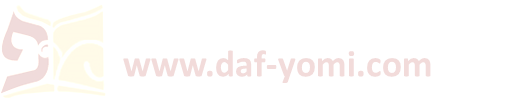 [Speaker Notes: פשיטא. דאם לא נתן לה בתוך ל' אינה מקודשת: 
לאו תנאה הוא. ולא קפדה אשלשים יום אלא לזרוזיה בעלמא קאמרה:]
דף ס עמוד ב
על מנת שאתן לך מכאן וכו': 
פשיטא!
מהו דתימא לאו תנאה הוא ולזרוזיה קאמר,
קמ''ל.


על מנת שיש לי מאתים זוז וכו': 
וניחוש שמא יש לו!
ועוד תניא: חיישינן שמא יש לו!
לא קשיא, הא בקידושי ודאי, הא בקידושי ספק.


ע''מ שאראך מאתים זוז וכו': 
תנא: לא נתכונה אלא לראות משלו.


ואם הראה לה על השלחן אינה מקודשת: 
פשיטא!
לא צריכא דאע''ג דנקט דמי בעיסקא.
משנה (דף ס עמוד א)

האומר לאשה:

"הרי את מקודשת לי על מנת שאתן לך מאתים זוז" - הרי זו מקודשת והוא יתן.

"על מנת שאתן לך מכאן ועד ל' יום" -
נתן לה בתוך שלשים מקודשת, ואם לאו אינה מקודשת.

"ע''מ שיש לי מאתים זוז" - 
הרי זו מקודשת ויש לו.

"על מנת שאראך מאתים זוז" -
הרי זו מקודשת ויראה לה, 
ואם הראה על השלחן אינה מקודשת.
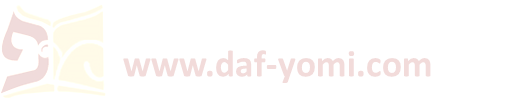 [Speaker Notes: ויש לו. משמע שיש עדים שיש לו הא לאו הכי אינה מקודשת ומותרת לאחר ואמאי ניחוש שמא יש לו: 

קידושי ודאי הוו. אם אנו יודעים שיש לו ונפקא מינה שאם בא אחר וקידשה אינה מקודשת וכי לא ידעינן חיישינן שמא יש לו ואינה מותרת לאחר ומיהו צריכה גט מן השני דשמא לא היו הראשונים קידושין:]
דף ס עמוד ב
על מנת שאתן לך מכאן וכו': 
פשיטא!
מהו דתימא לאו תנאה הוא ולזרוזיה קאמר,
קמ''ל.


על מנת שיש לי מאתים זוז וכו': 
וניחוש שמא יש לו!
ועוד תניא: חיישינן שמא יש לו!
לא קשיא, הא בקידושי ודאי, הא בקידושי ספק.


ע''מ שאראך מאתים זוז וכו': 
תנא: לא נתכונה אלא לראות משלו.


ואם הראה לה על השלחן אינה מקודשת: 
פשיטא!
לא צריכא דאע''ג דנקט דמי בעיסקא.
משנה (דף ס עמוד א)

האומר לאשה:

"הרי את מקודשת לי על מנת שאתן לך מאתים זוז" - הרי זו מקודשת והוא יתן.

"על מנת שאתן לך מכאן ועד ל' יום" -
נתן לה בתוך שלשים מקודשת, ואם לאו אינה מקודשת.

"ע''מ שיש לי מאתים זוז" - 
הרי זו מקודשת ויש לו.

"על מנת שאראך מאתים זוז" -
הרי זו מקודשת ויראה לה, 
ואם הראה על השלחן אינה מקודשת.
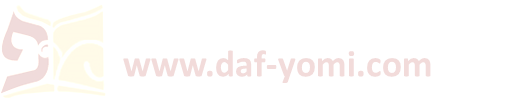 [Speaker Notes: לא נתכוונה זו אלא לראות משלו. לפיכך אם הראה על השלחן שלפניו והוא שולחני והמעות אינם שלו אינה מקודשת: 

בעיסקא. למחצית שכר היו לפניו על שולחנו להחליף ולהשתכר:]
דף ס עמוד ב
משנה 
"על מנת שיש לי בית כור עפר" - הרי זו מקודשת ויש לו.
"על מנת שיש לי במקום פלוני" - אם יש לו באותו מקום מקודשת, ואם לאו אינה מקודשת.
"על מנת שאראך בית כור עפר" - הרי זו מקודשת ויראנה, ואם הראה בבקעה אינה מקודשת.
גמרא 

וניחוש שמא יש לו!
ועוד תניא: חיישינן שמא יש לו!
ל''ק, הא בקידושי ודאי, הא בקידושי ספק.

למה לי למיתנא גבי ארעא ולמה לי למיתנא גבי זוזי?
צריכא,
דאי אשמעינן גבי זוזי - משום דעבידי אינשי דמצנעי,
אבל ארעא - אימא אי דאית ליה ארעא קלא אית ליה, 
קמ''ל.

על מנת שיש לי במקום פלוני אם יש לו וכו': 
פשיטא!
מהו דתימא אמר לה מאי נפקא לך מינה אנא טרחנא ומייתינא,
קמשמע לן.

על מנת שאראך בית כור עפר: 
תאנא: לא נתכוונה זו אלא לראות משלו.
משנה (דף ס עמוד א)משנה 

האומר לאשה:

"הרי את מקודשת לי על מנת שאתן לך מאתים זוז" - הרי זו מקודשת והוא יתן.

"על מנת שאתן לך מכאן ועד ל' יום" - נתן לה בתוך שלשים מקודשת, ואם לאו אינה מקודשת.

"ע''מ שיש לי מאתים זוז" - הרי זו מקודשת ויש לו.

"על מנת שאראך מאתים זוז" - הרי זו מקודשת ויראה לה, ואם הראה על השלחן אינה מקודשת.
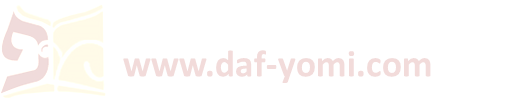 [Speaker Notes: בית כור. מקום הראוי לזרוע ל' סאין וחשבינן לכל סאתים מאה על חמשים כחצר המשכן חמשים על חמשים לבית סאה ובית כור אלף ות''ק אורך על נ' רוחב ואם אתה מרבעו תמצאנו מאתים ושבעים ושלשה וה' טפחים על מאתים ושבעים ושלשה וה' טפחים ועוד דבר מועט: 
ואם הראה בבקעה. הרי ליך בקעה גדולה ובה כמה בתי כורין ואין אחד מהן שלו:

זוזי הוא דעבידי אינשי דמצנעי. והתם הוא דחזינא אי יש לו הוו קידושי ודאי לא חזינא הוו קידושי ספק: 
אבל ארעא. אי לא ידעינן דיש לו אפילו קידושי ספק ליכא דמאן דאית ליה ארעא קלא אית ליה קמ''ל מדתננהו גבי הדדי למימרא דארעא כי זוזי מה התם יש לו ודאי אין לו ספק אף קרקע יש לו ודאי אין לו ספק: 

מאי נפק' ליך מינה. אם רחוק הוא אנא טרחנא ומייתינא התבואה לביתי: 

בדיסתורא. אריסות:

בשיטה לא נודע למי העיר מדוע הוצרך התנא להשמיענו חידוש זה בין במעות שקיבל בעיסקא ובין בשדה שקיבל באריסות, 
וביאר שלגבי עיסקא היה ניתן לומר שלא התקיים התנאי כיון שאינו יכול להוציא מעות אלו לצרכיו והוצרך התנא לחדש שאף באופן שיש לו קרקע באריסות והוא אוכל ממנה פירות במשך כל השנה מכל מקום אינה מקודשת.]
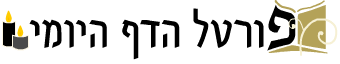 שיעור דף יומי אונליין

מתקיים בשעה 21:00-21:45 בימים א-ה














לסיוע טכני ולהקדשת שיעורים:daf-yomi@daf-yomi.com
√
√
√
להתראות מחר בשיעור הבא

לידיעתכם:
שיעורי האונליין מוקלטים וזמינים לצפיה חוזרת [החל מעוד שעה] בפורטל הדף היומי (בספריית שיעורי שמע/וידאו) ובאפליקציה.









השיעור היום הוקדש לע"נ חללי צבא הגנה לישראל

לסיוע טכני ולהקדשת שיעורים:daf-yomi@daf-yomi.com
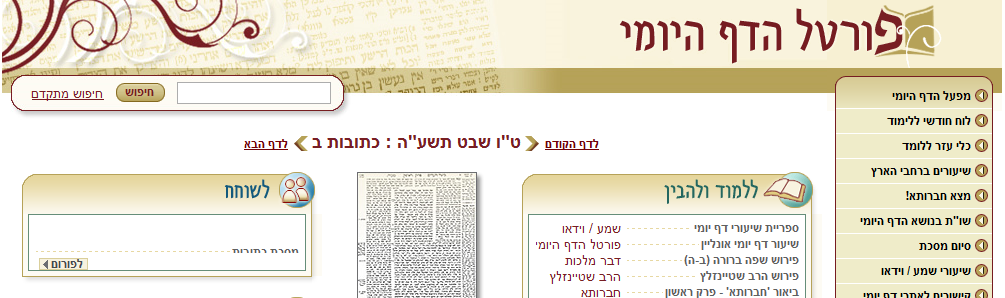